Calculus
F 4 October 2013
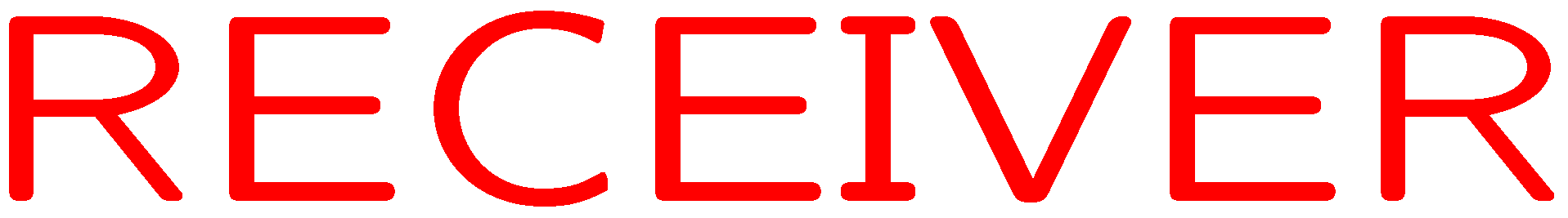 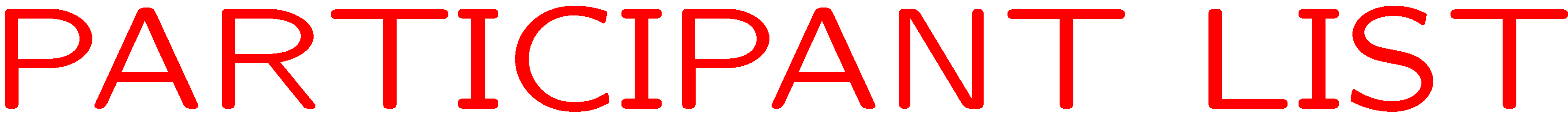 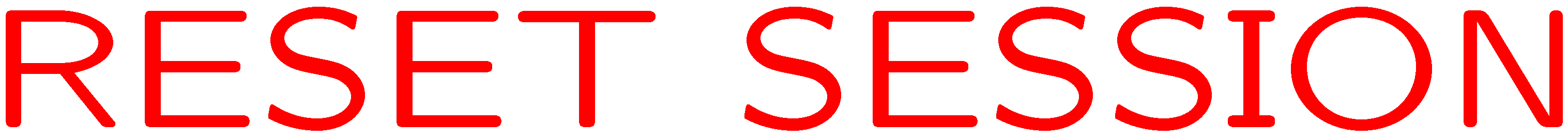 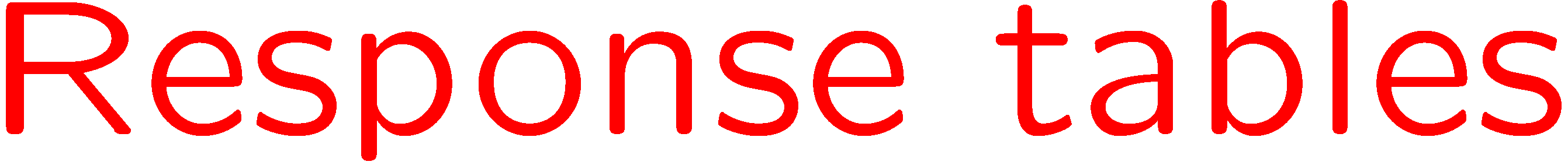 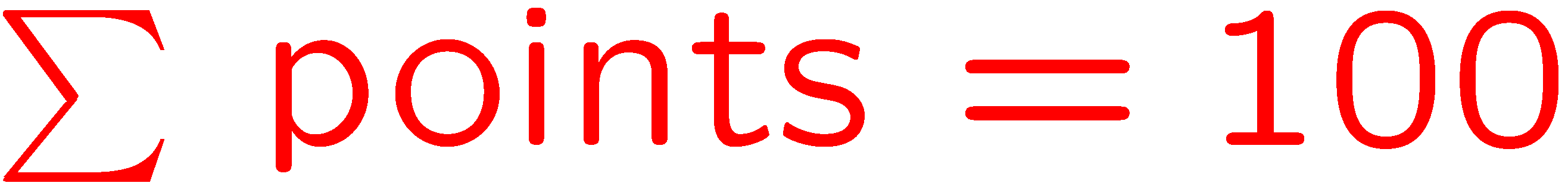 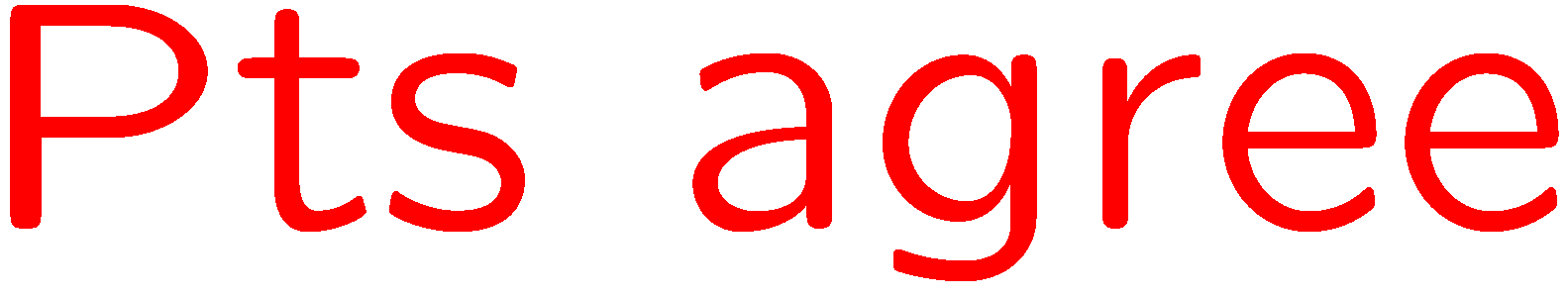 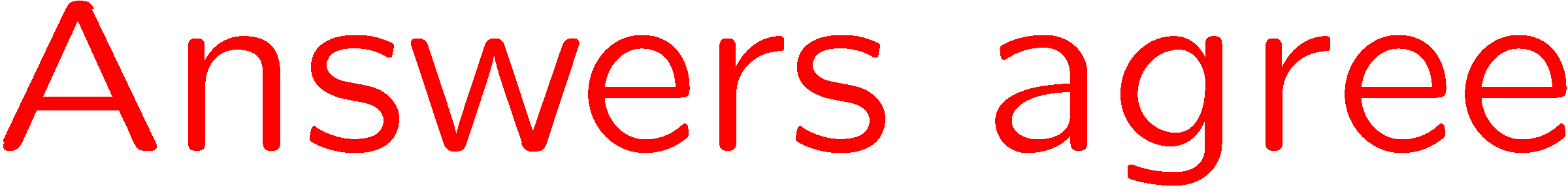 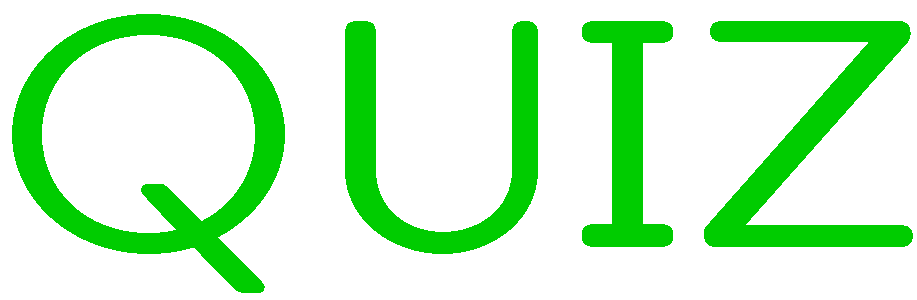 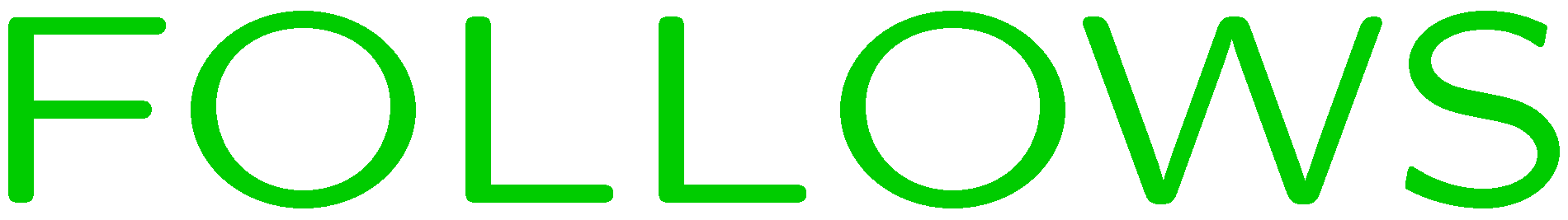 1+1=
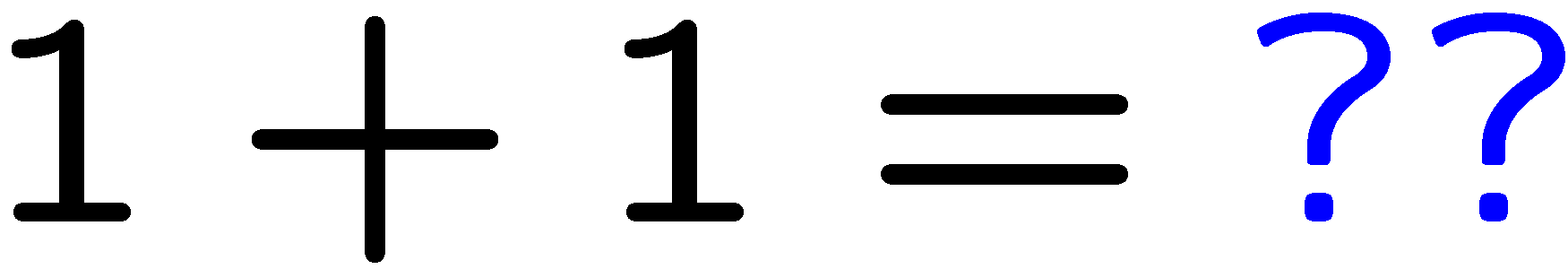 1
2
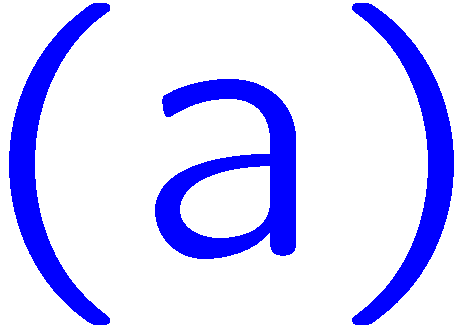 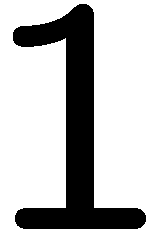 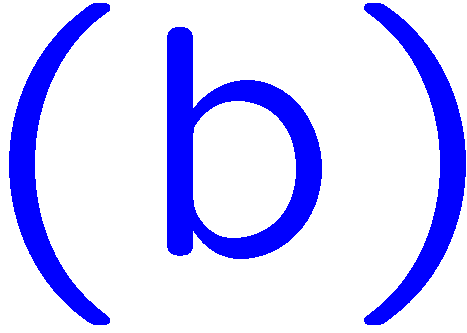 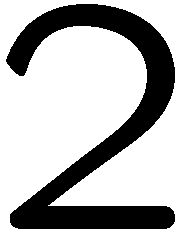 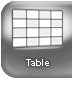 5
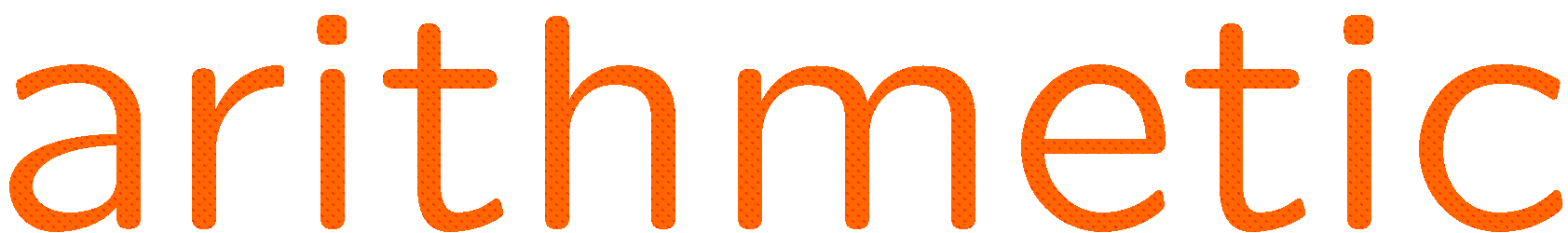 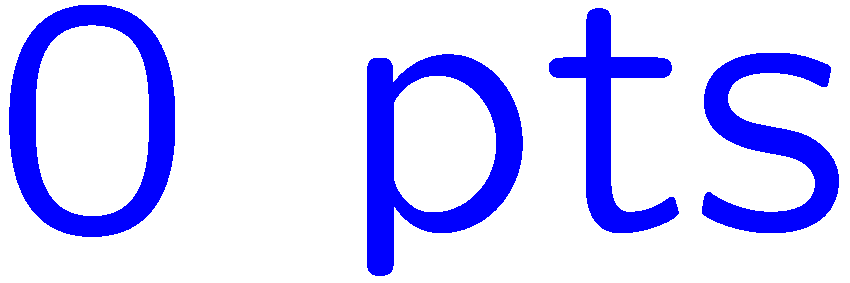 1+1=
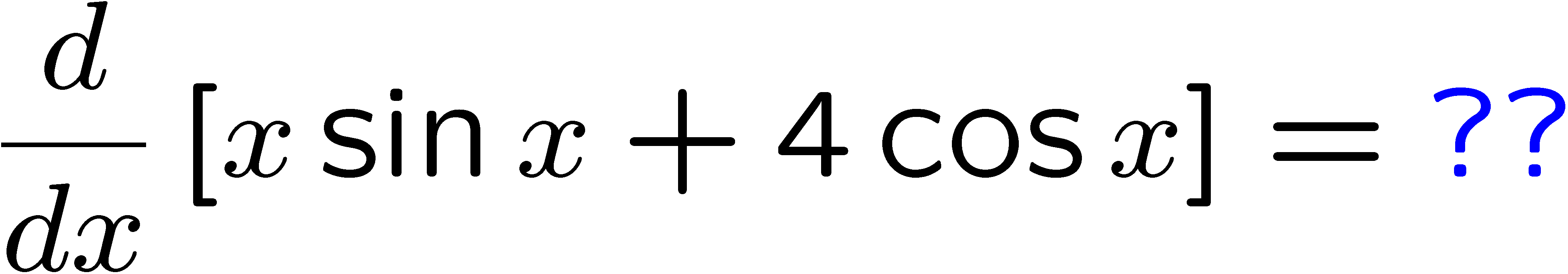 1
2
3
4
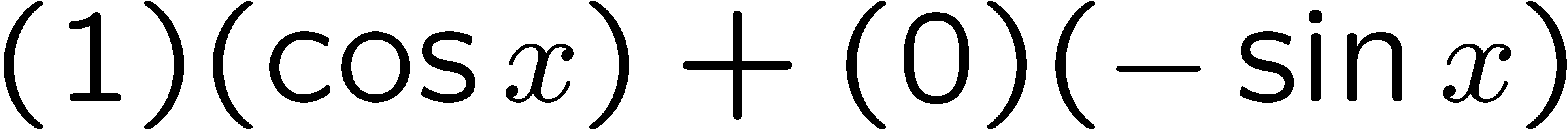 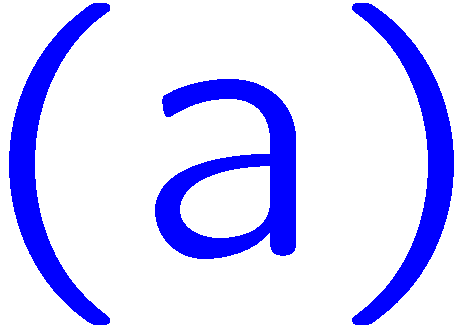 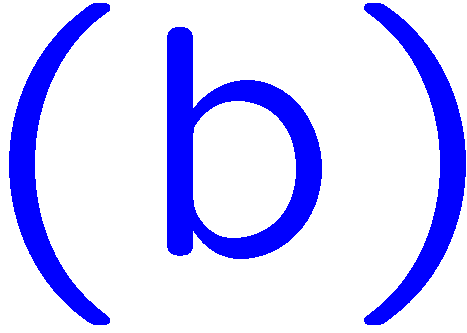 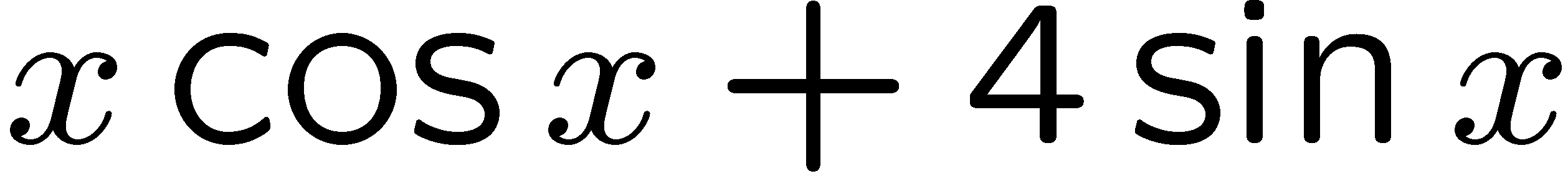 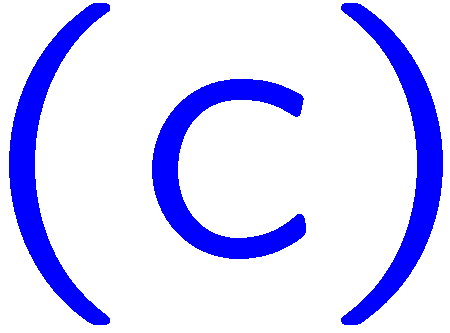 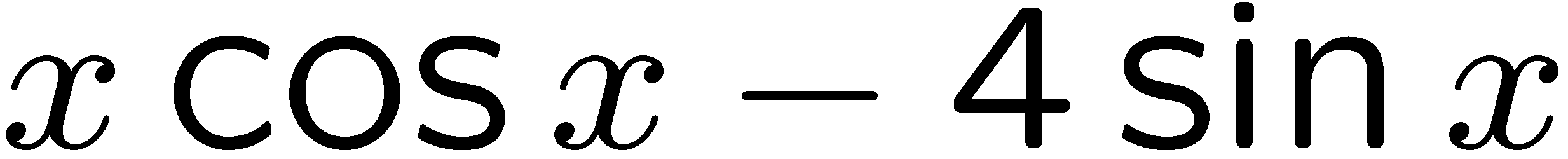 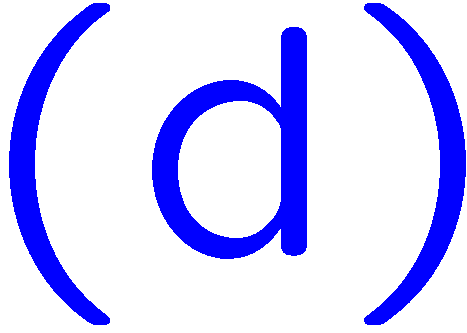 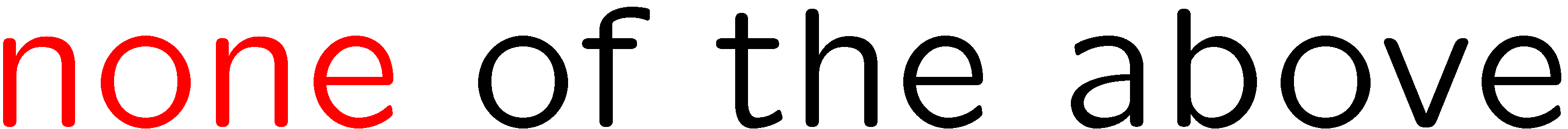 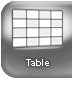 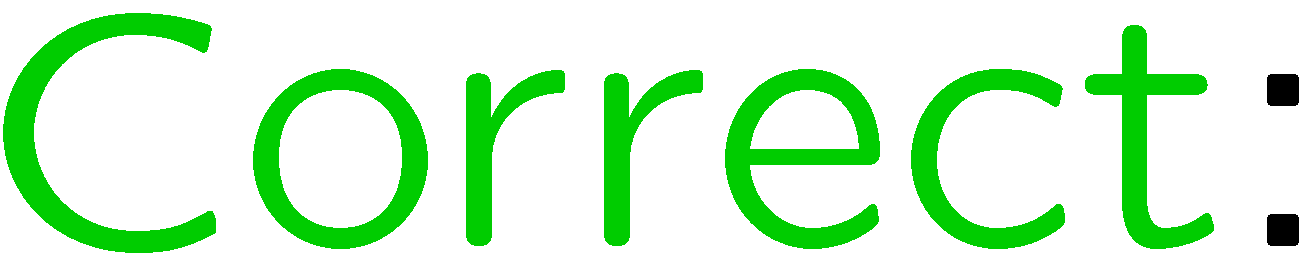 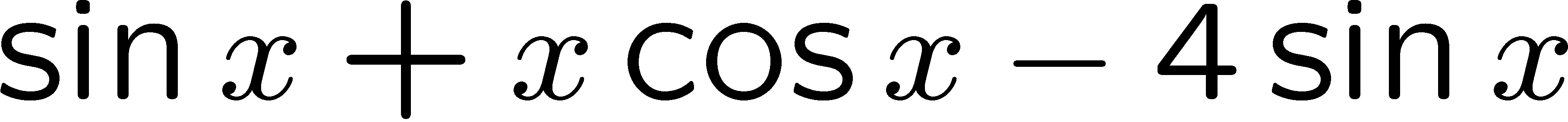 6
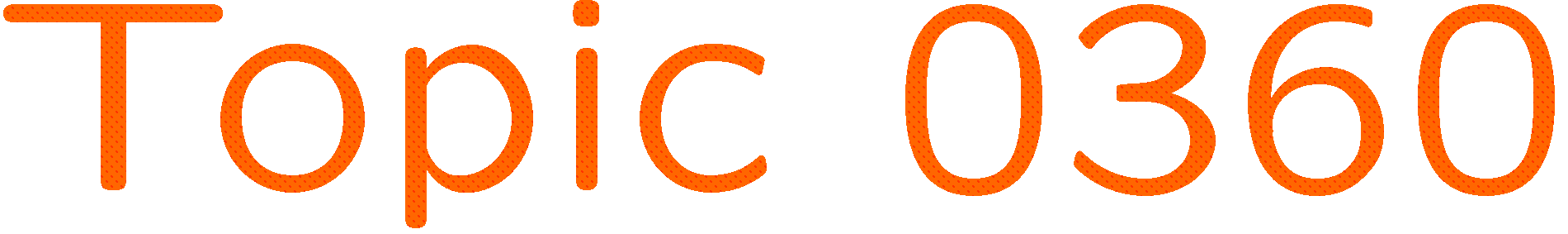 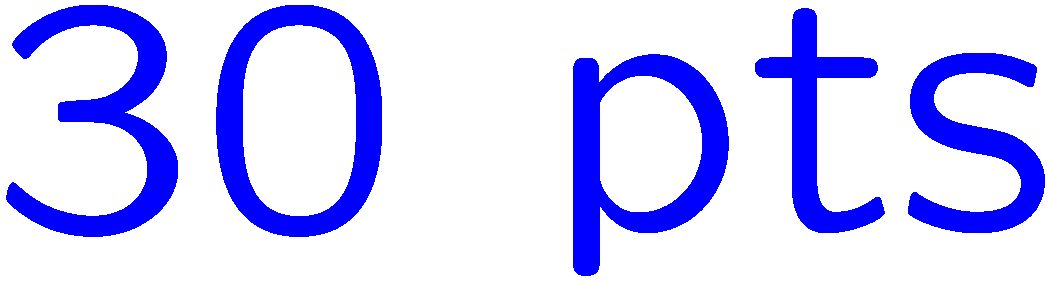 1+1=
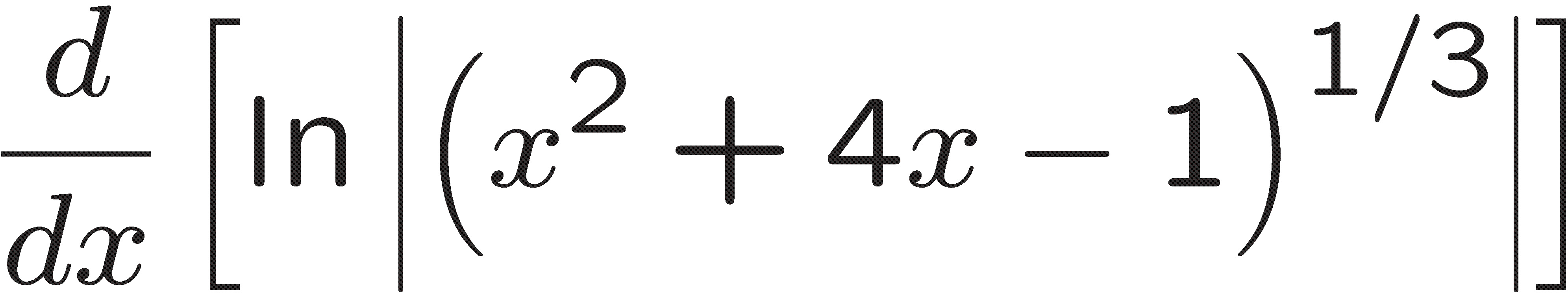 1
2
3
4
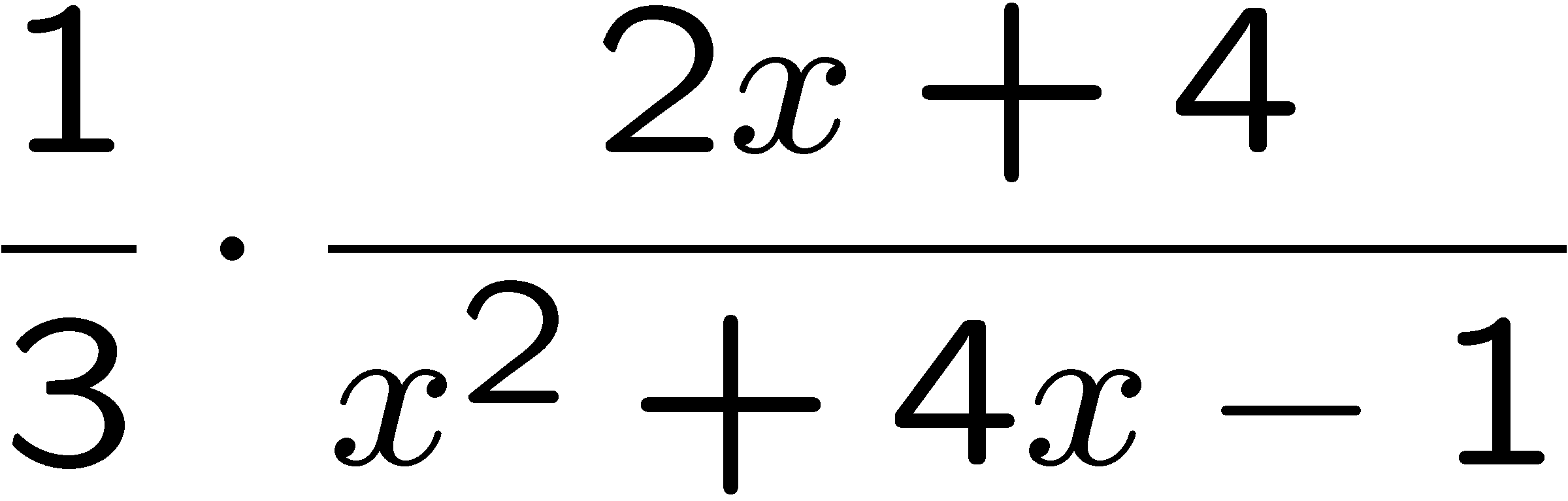 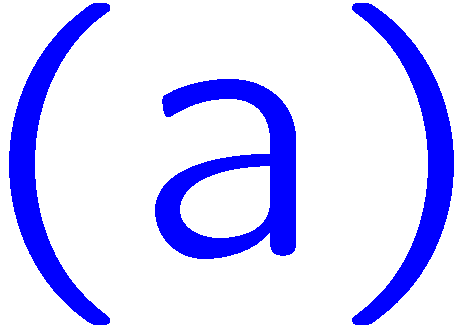 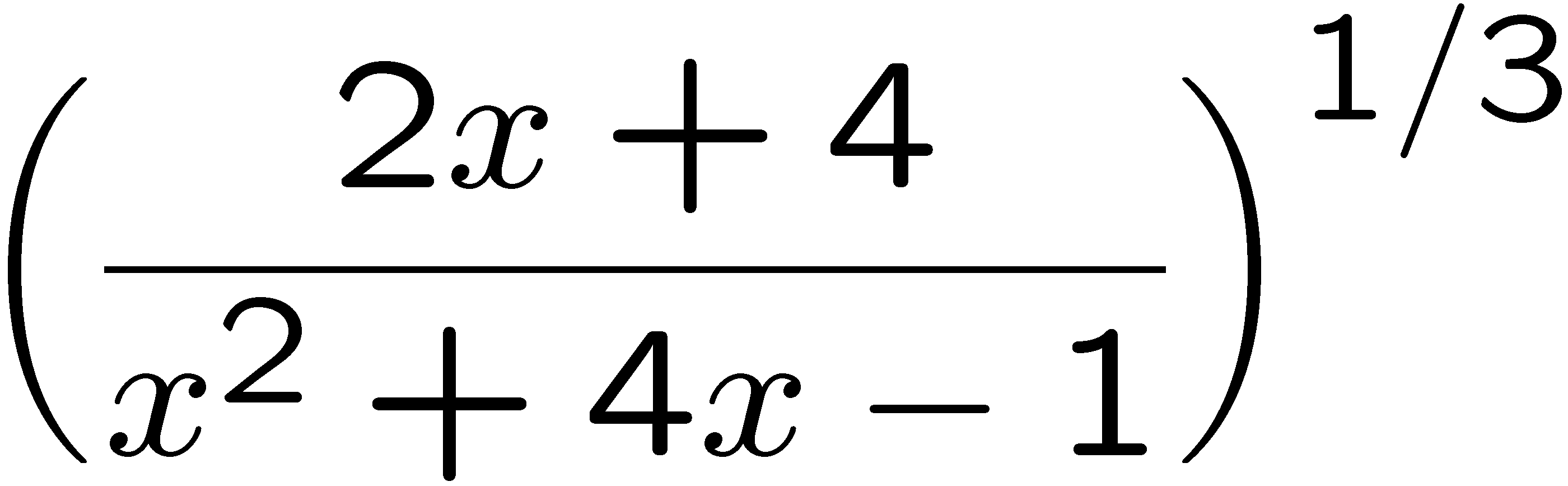 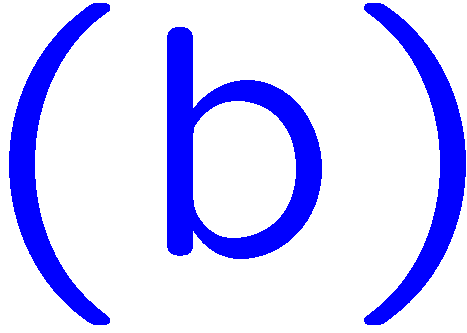 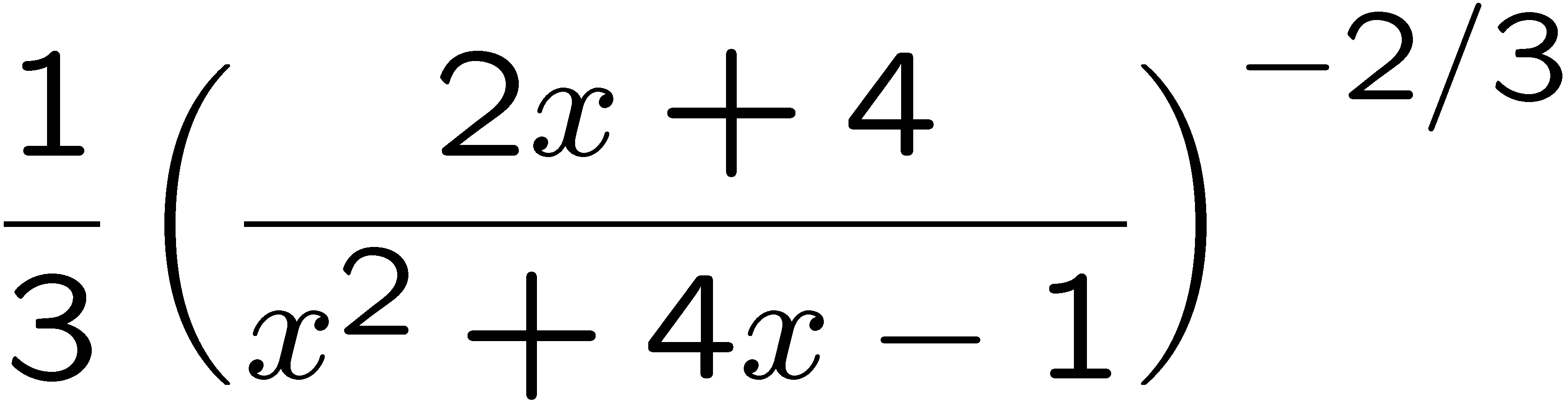 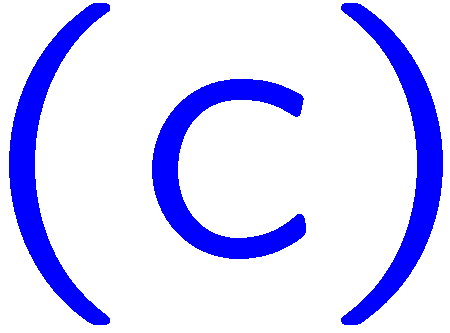 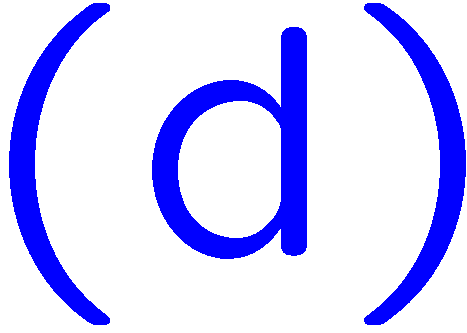 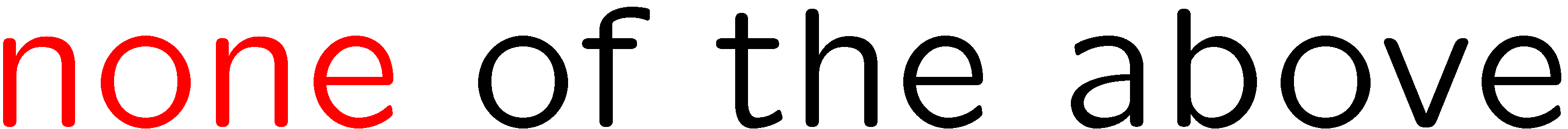 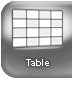 7
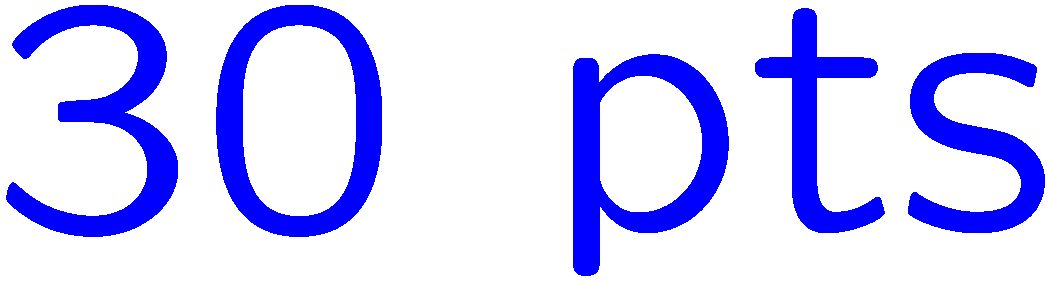 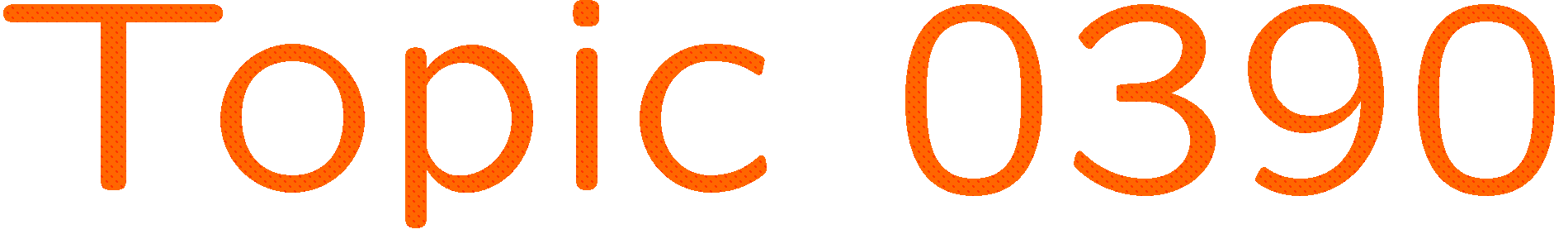 1+1=
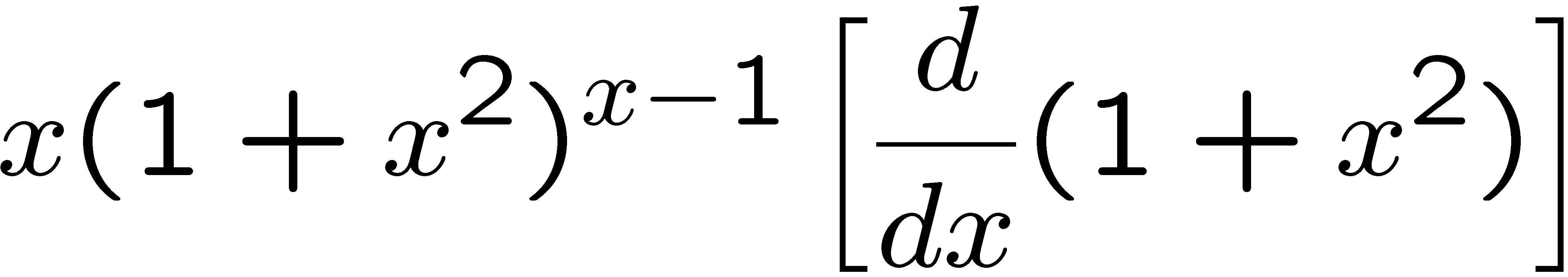 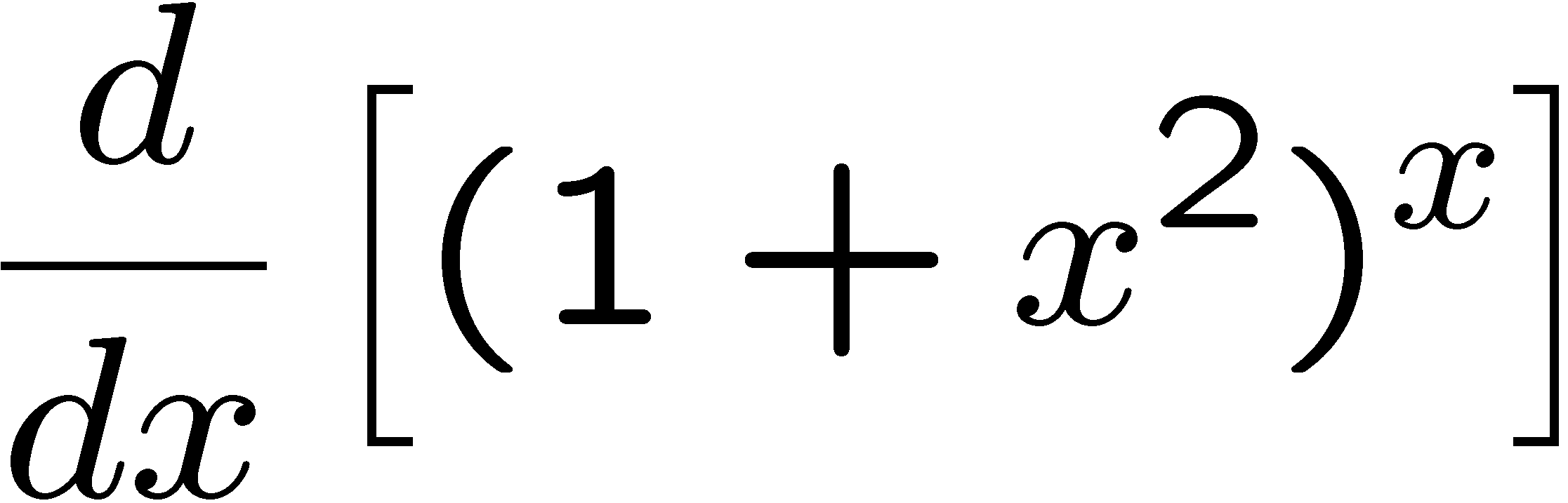 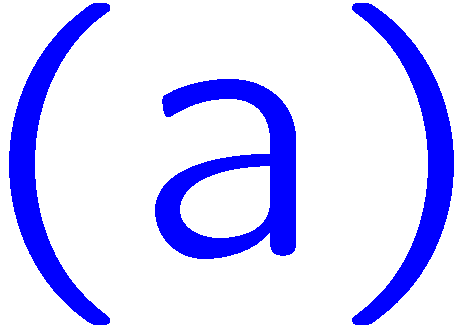 1
2
3
4
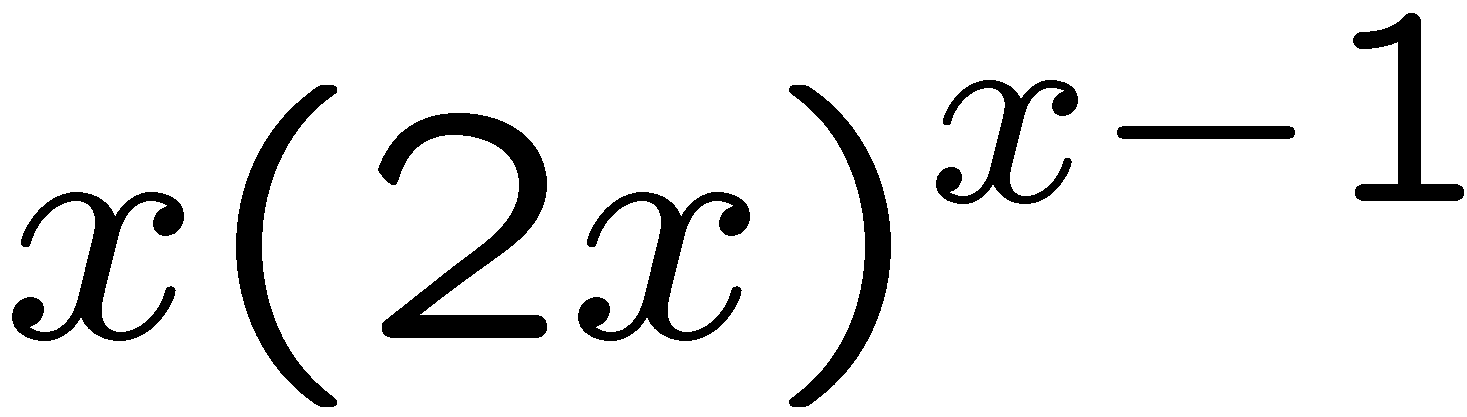 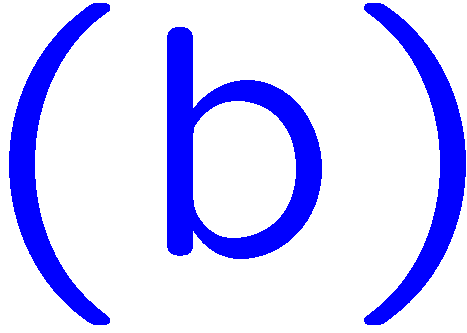 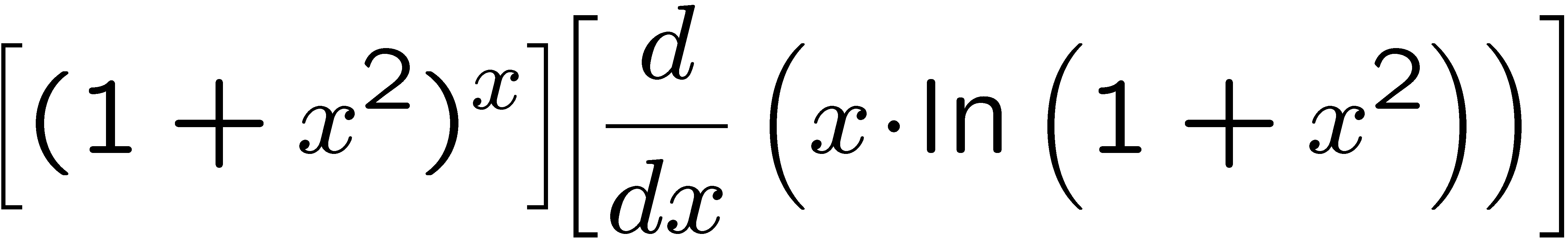 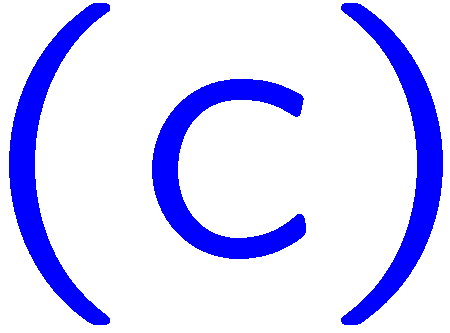 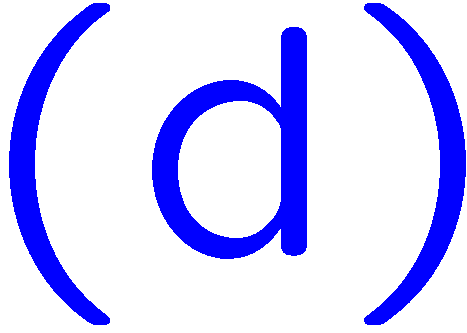 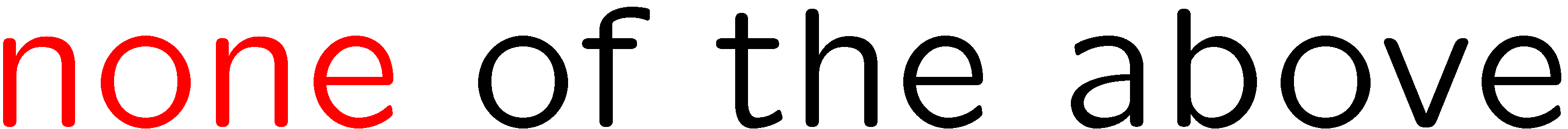 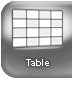 8
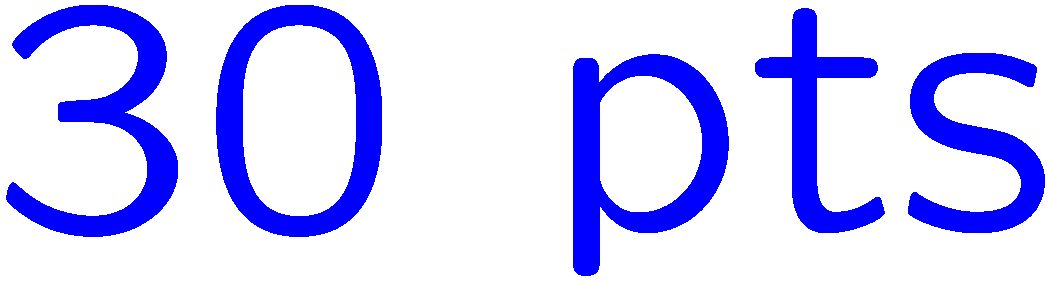 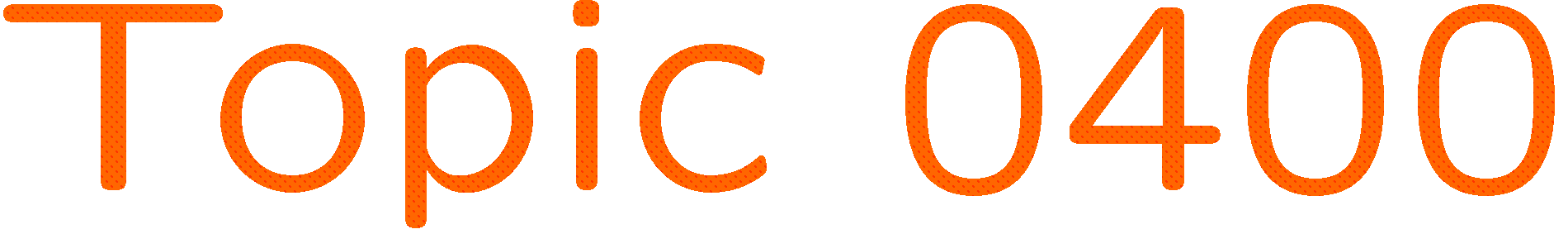 1+1=
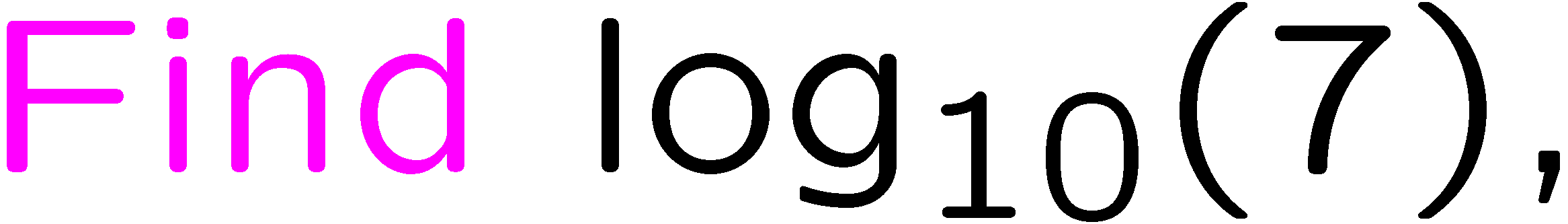 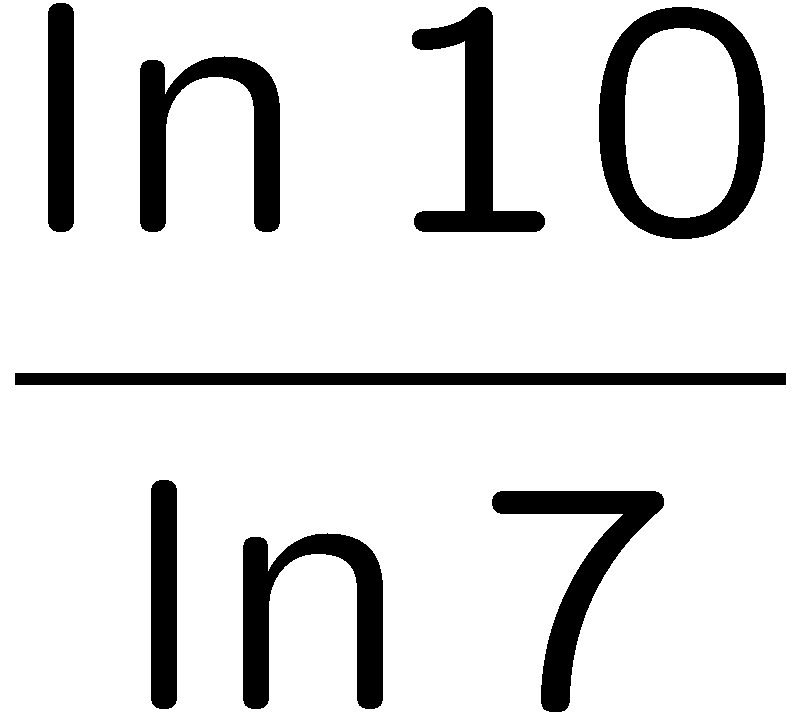 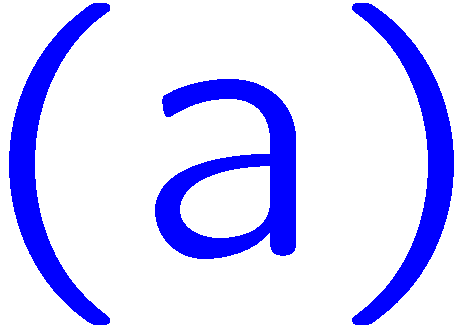 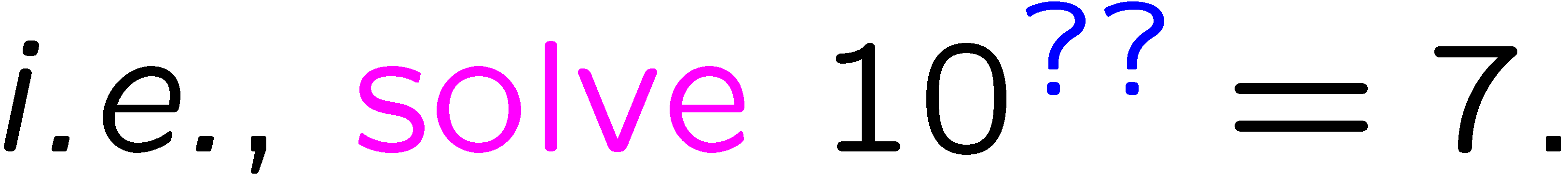 1
2
3
4
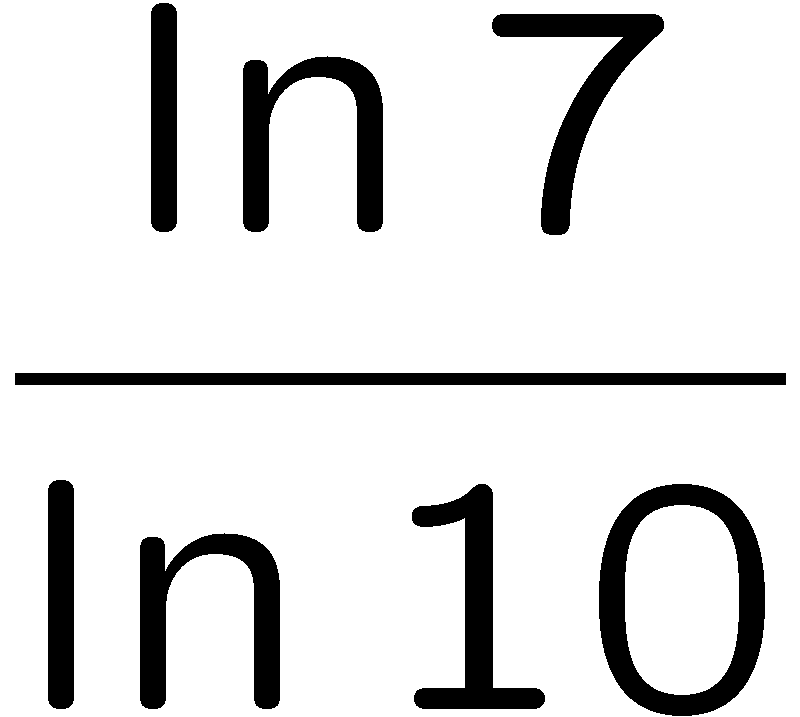 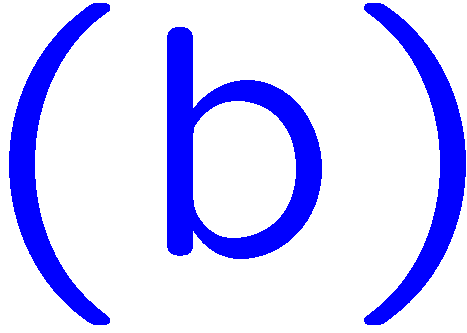 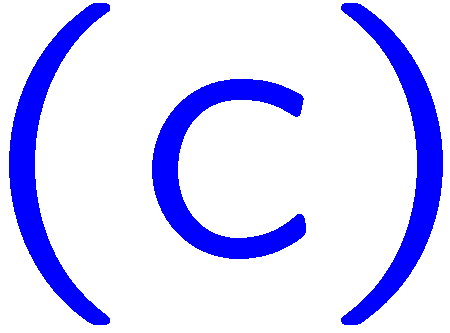 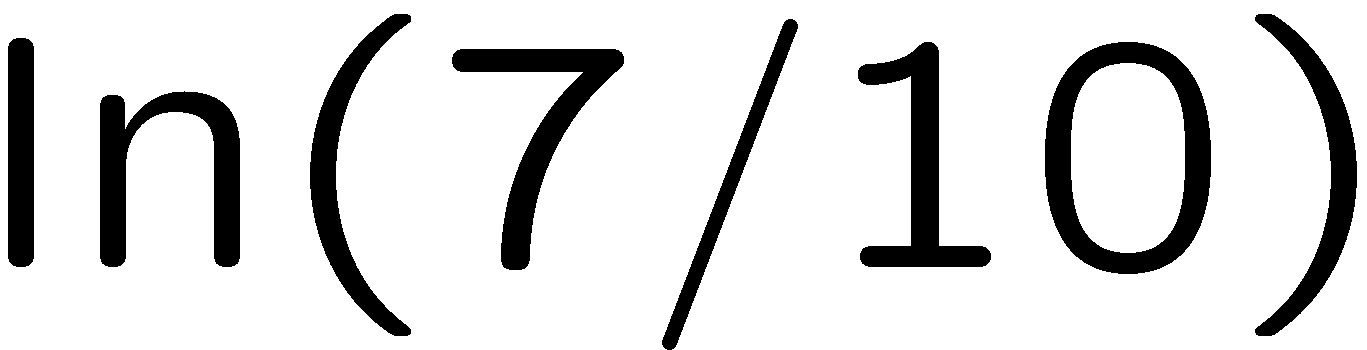 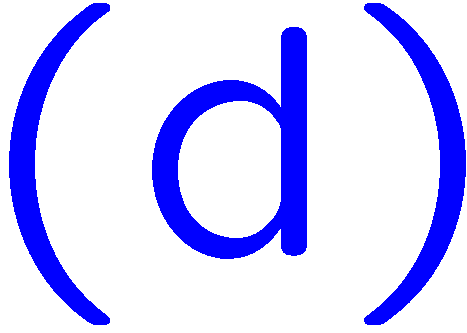 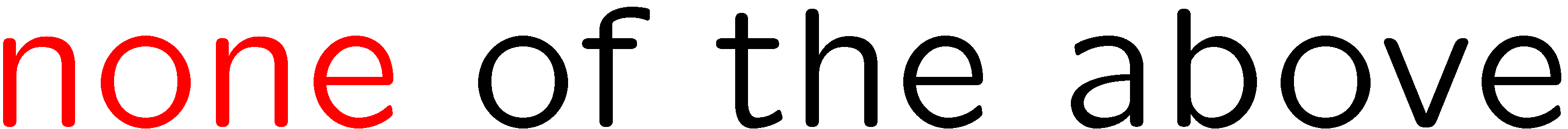 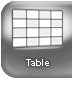 9
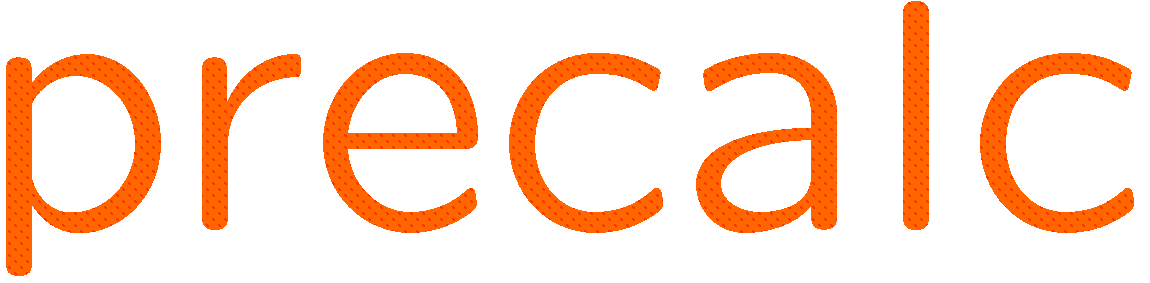 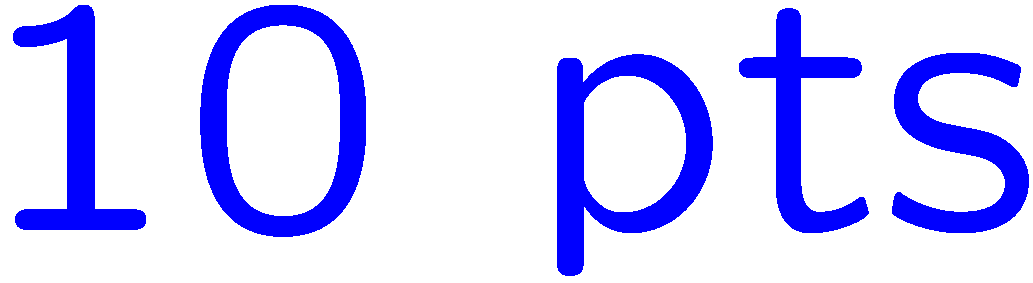 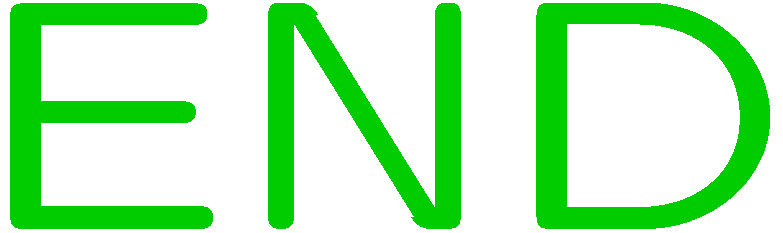 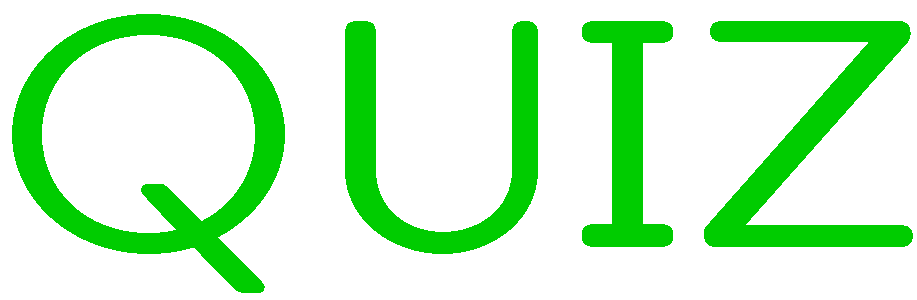